A55
A7
Immeuble Grand Large
7 boulevard de Dunkerque 
13002 Marseille
Rue Pontèves
P
Immeuble Gaymard
2/4 place d’Arvieux 
13002 Marseille
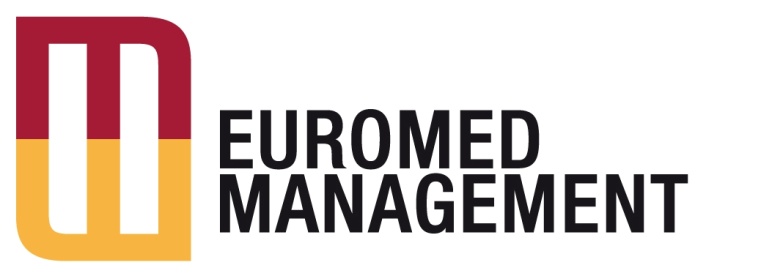 Bd de Dunkerque
P
Les Docks
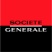 35
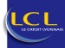 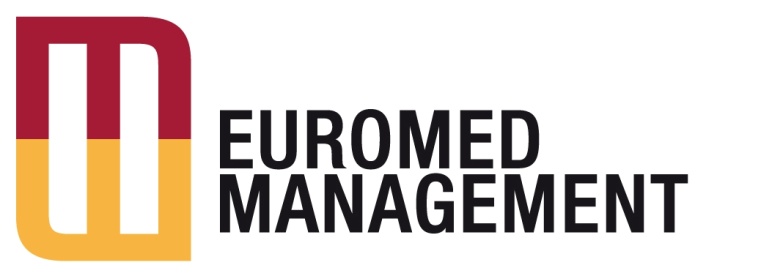 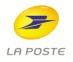 Rue des Docks
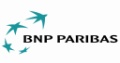 Quai du Lazaret
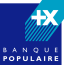 T
49
Joliette
T
Rue de Forbin
Vers Centre Ville
PORT AUTONOME DE MARSEILLE
Place de la Joliette
Rue de Mazenod
Rue de la République
Joliette
Rue V. Leblanc
M
57
55
Rue de la Joliette
Av. R. Schuman
Quai de la Joliette
Bd des Dames
Bd des Dames
République Damas
T
61
P
T
République
Phocéens
P
Tramway
T
Vers Vieux Port
Ligne 2
M
83
Bus : Joliette
35 - 49 - 55